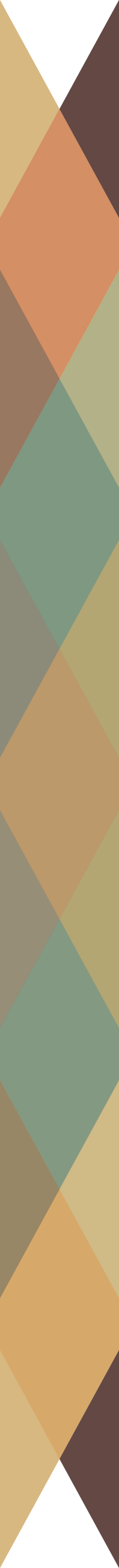 Collaborating in IYRP 2026 initiative
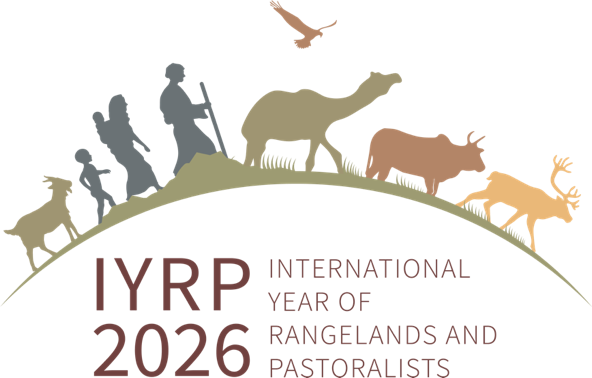 General IYRP e-list
~715 addresses mostly for info only
International Support Group (ISG)
~385 addresses of active partners, including GCG members & 2 co-chairs
Global Coordinating Group (GCG)
~40 members (co-chairs, comms team, RISG chairs & reps from key supporting partners (FAO, Govt of Mongolia, ILRI, IUCN, UNEP, WAMIP)
Working Groups:
- Afforestation
Desertification & Land Degradation
Gender
- Mountains
- Water
Regional IYRP Support Groups (RISGs)
Global Communications Team